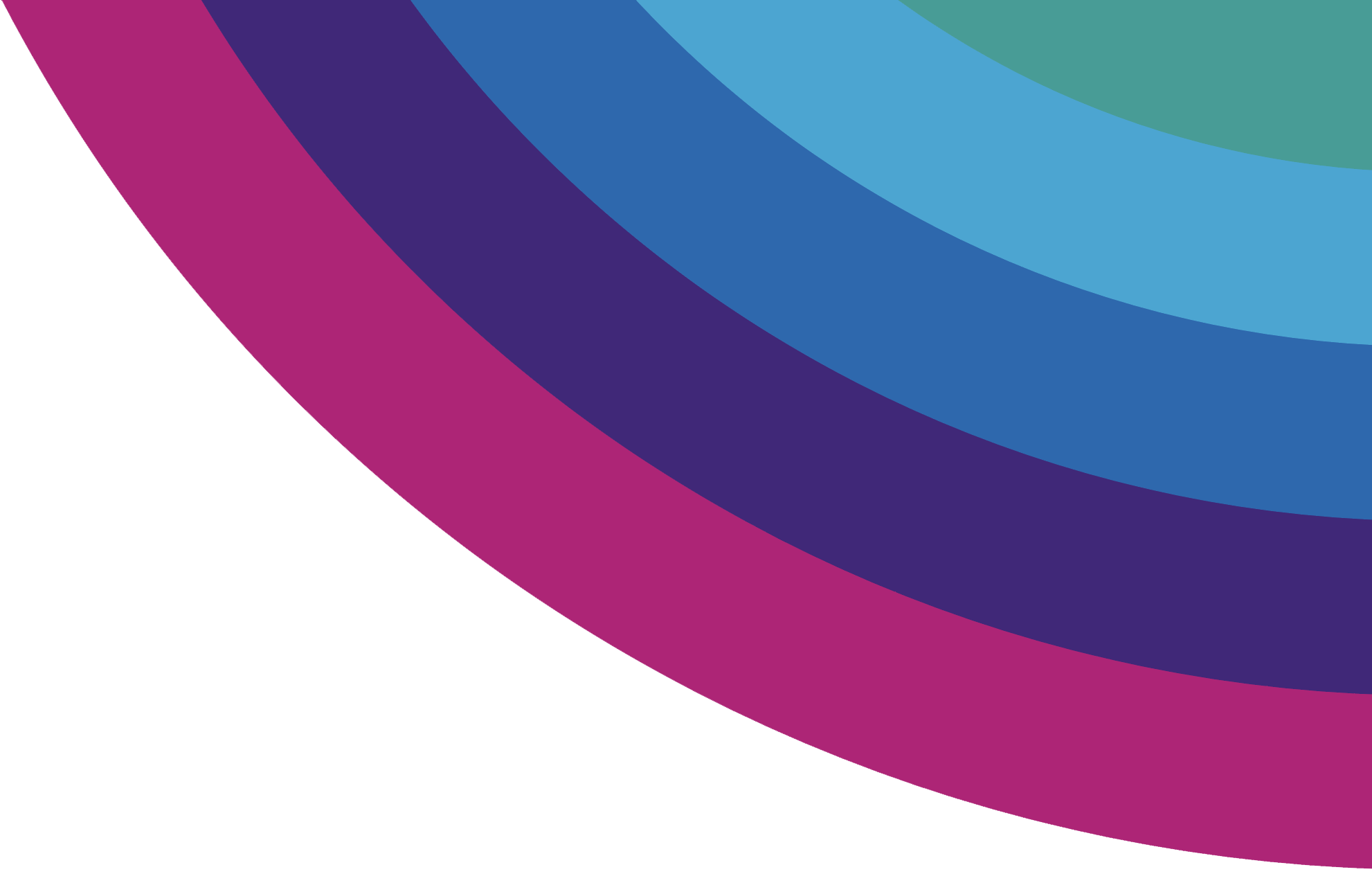 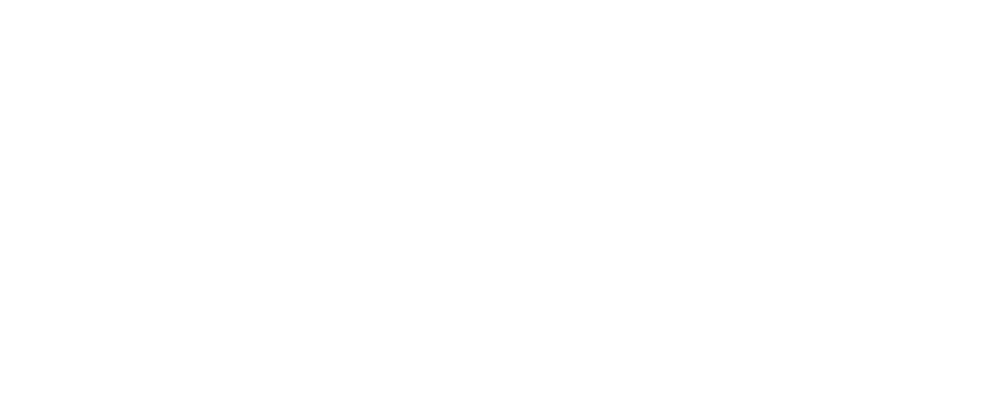 Mainstream Genomic Testing for Inherited Prostate Cancer 
Introduction to Genetic Testing 

Anna Whaite, Registered Genetic Counsellor, GCRB 229
Liverpool Centre for Genomic Medicine
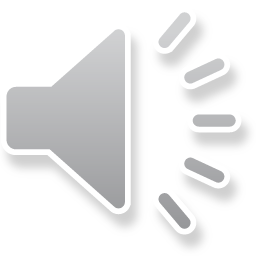 The best people, giving the safest care, providing outstanding experiences
Overview
Genes/chromosomes and DNA
Terminology: 
Genetics vs genomics
Cancer and genetics
Pathogenic variants and penetrance
Germline and sporadic variants
What genes
What next
The future
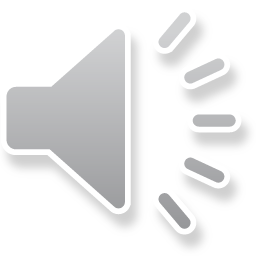 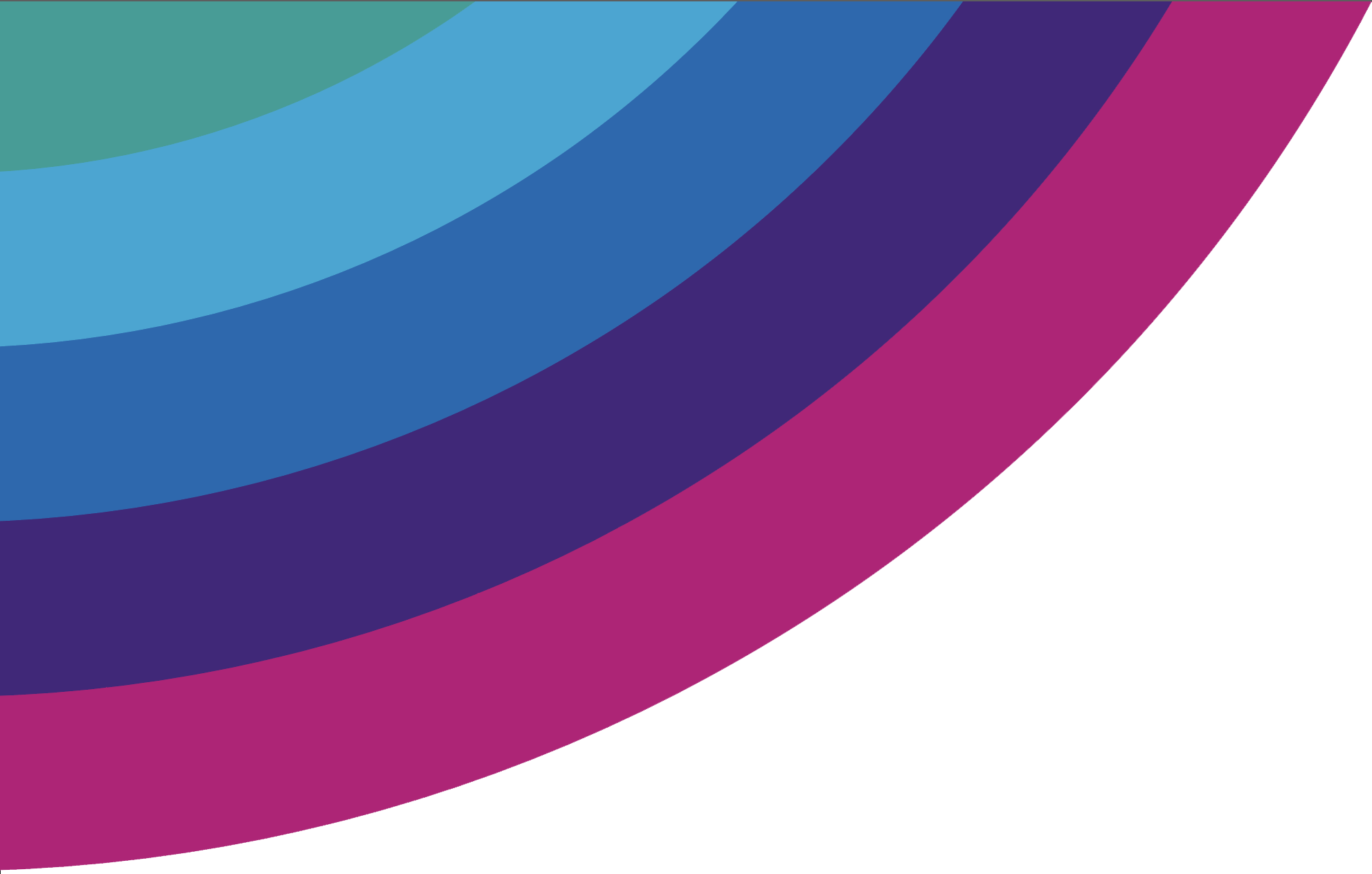 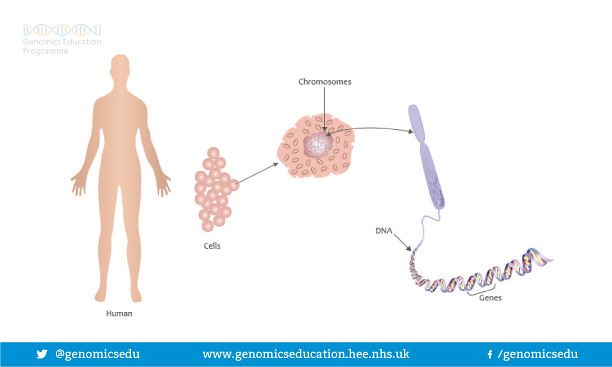 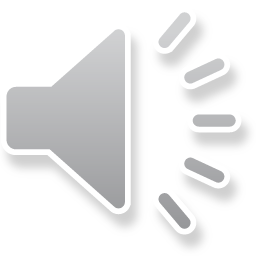 [Speaker Notes: Source https://www.genomicseducation.hee.nhs.uk/image-library/ accessed 05.12.22]
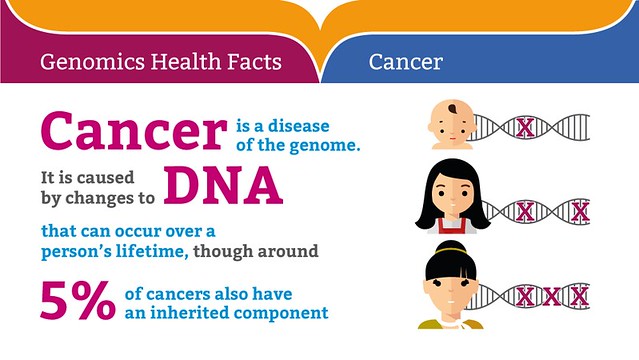 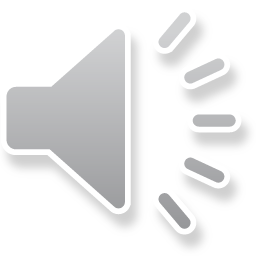 [Speaker Notes: Source https://www.genomicseducation.hee.nhs.uk/image-library/ accessed 05.12.22]
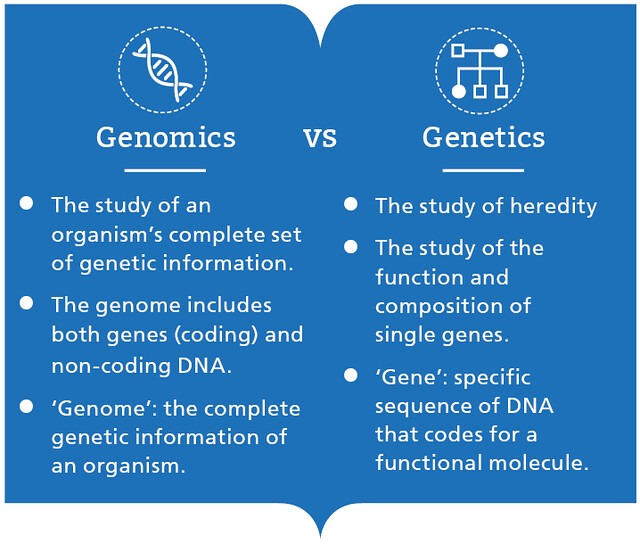 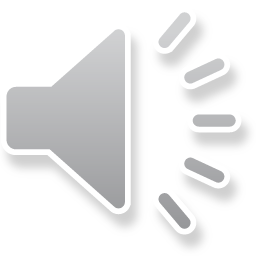 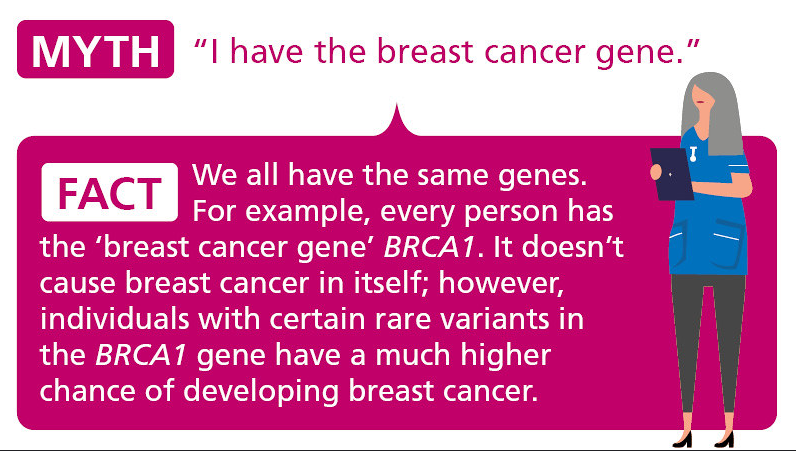 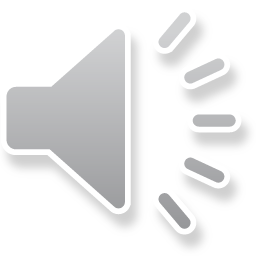 [Speaker Notes: We use the term variant to describe versions of a gene.  Some variants are harmful, ‘pathogenic’, others are harmless, ‘benign’.  Some have uncertain significance, VUS – variants of uncertain significance.]
The Genomic Test Directory
https://www.england.nhs.uk/publication/national-genomic-test-directories/
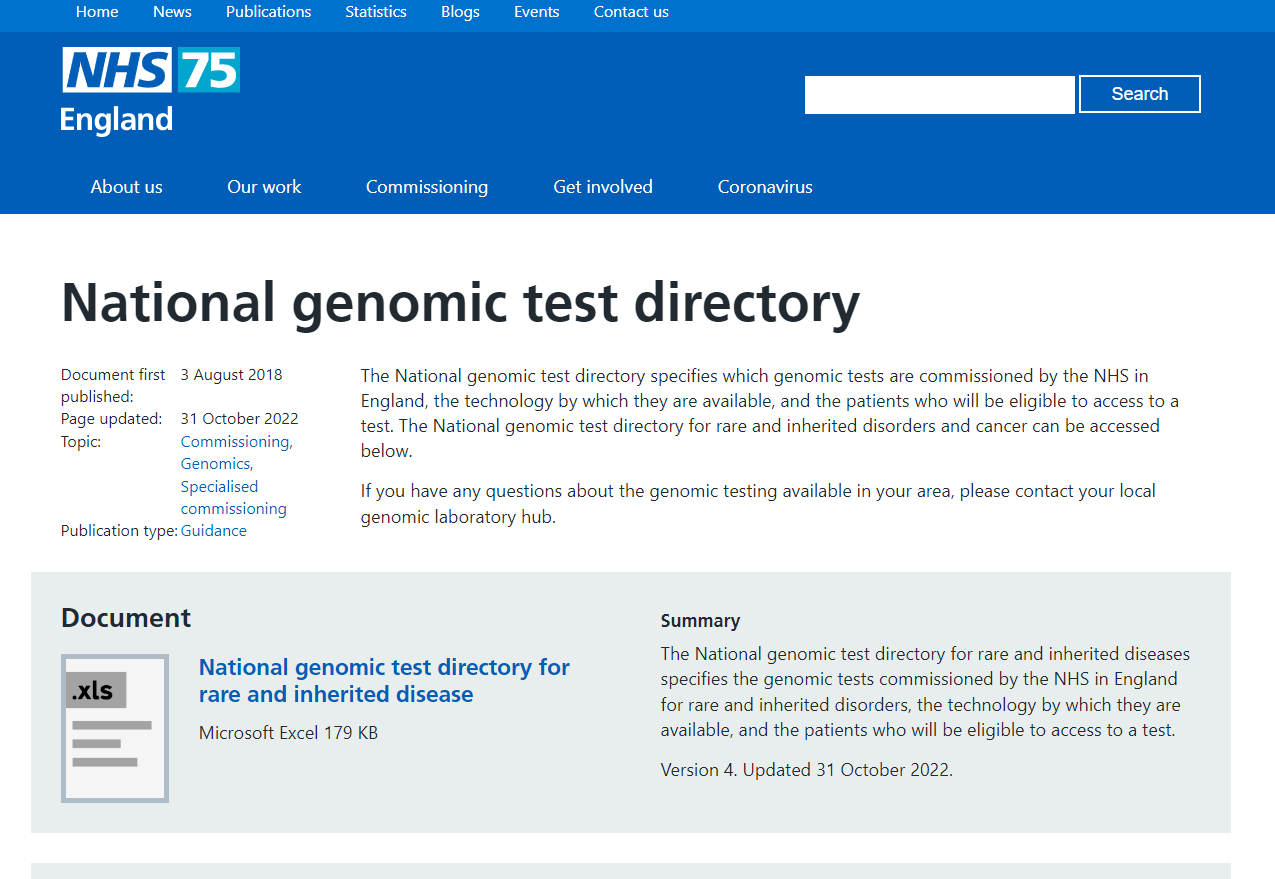 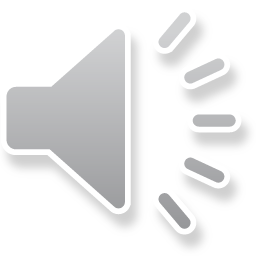 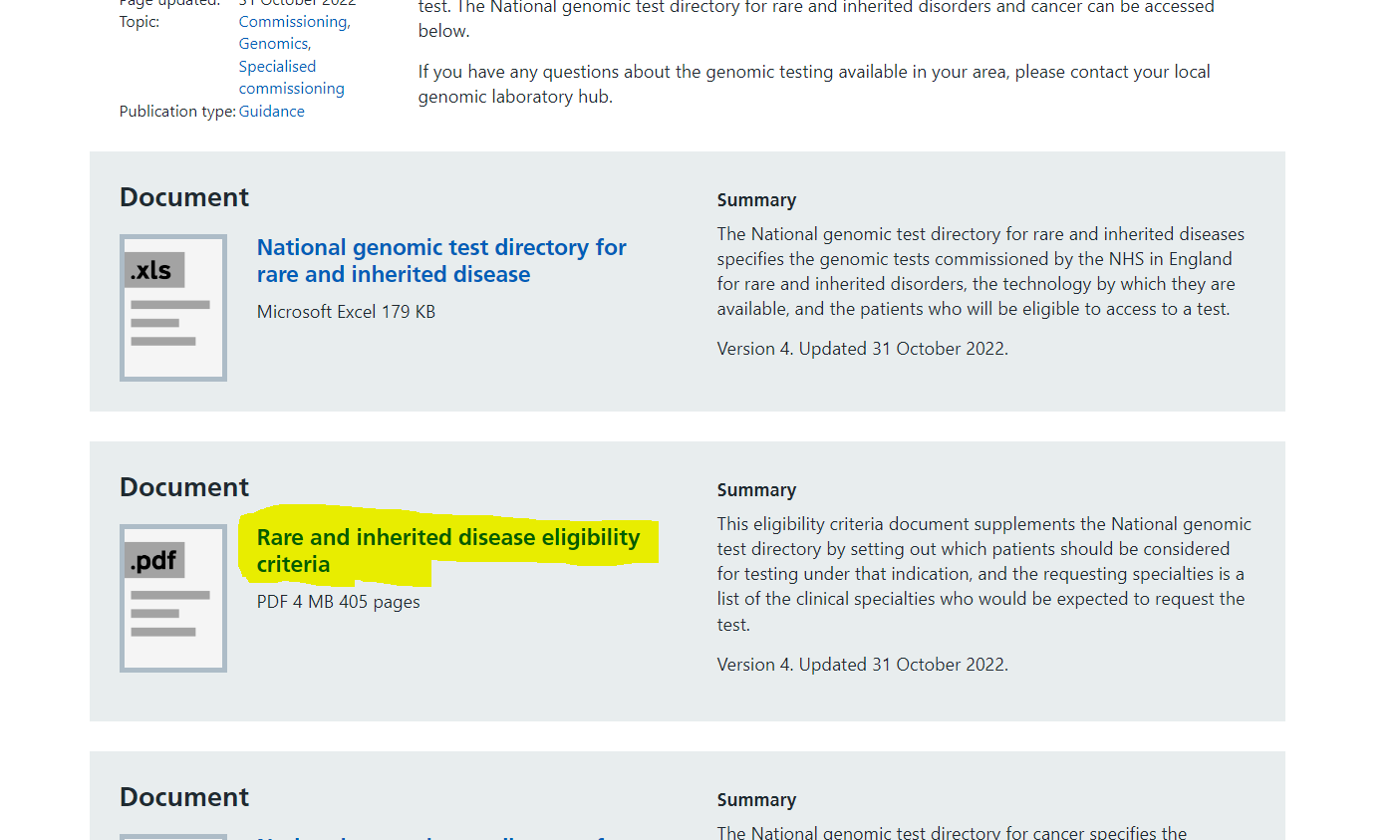 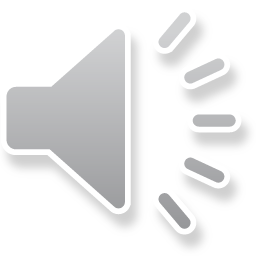 [Speaker Notes: https://www.england.nhs.uk/publication/national-genomic-test-directories/
My highlighting – this is the link for the eligibility PDF document, updated 3 times in 2022]
What genes are relevant?
R430 inherited prostate cancer genomic testing currently reports pathogenic variants in 
BRCA1
BRCA2
PALB2
CHEK2
ATM
MLH1
MSH2
MSH6 


R444 tests BRCA1 and BRCA2

Somatic testing can include BRCA1, BRCA2, ATM and CDK12

Lists of genes is likely to expand further
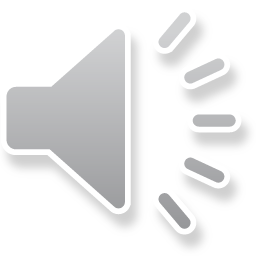 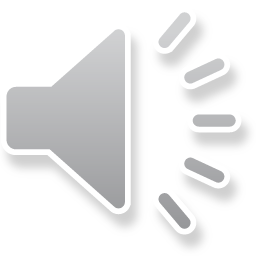 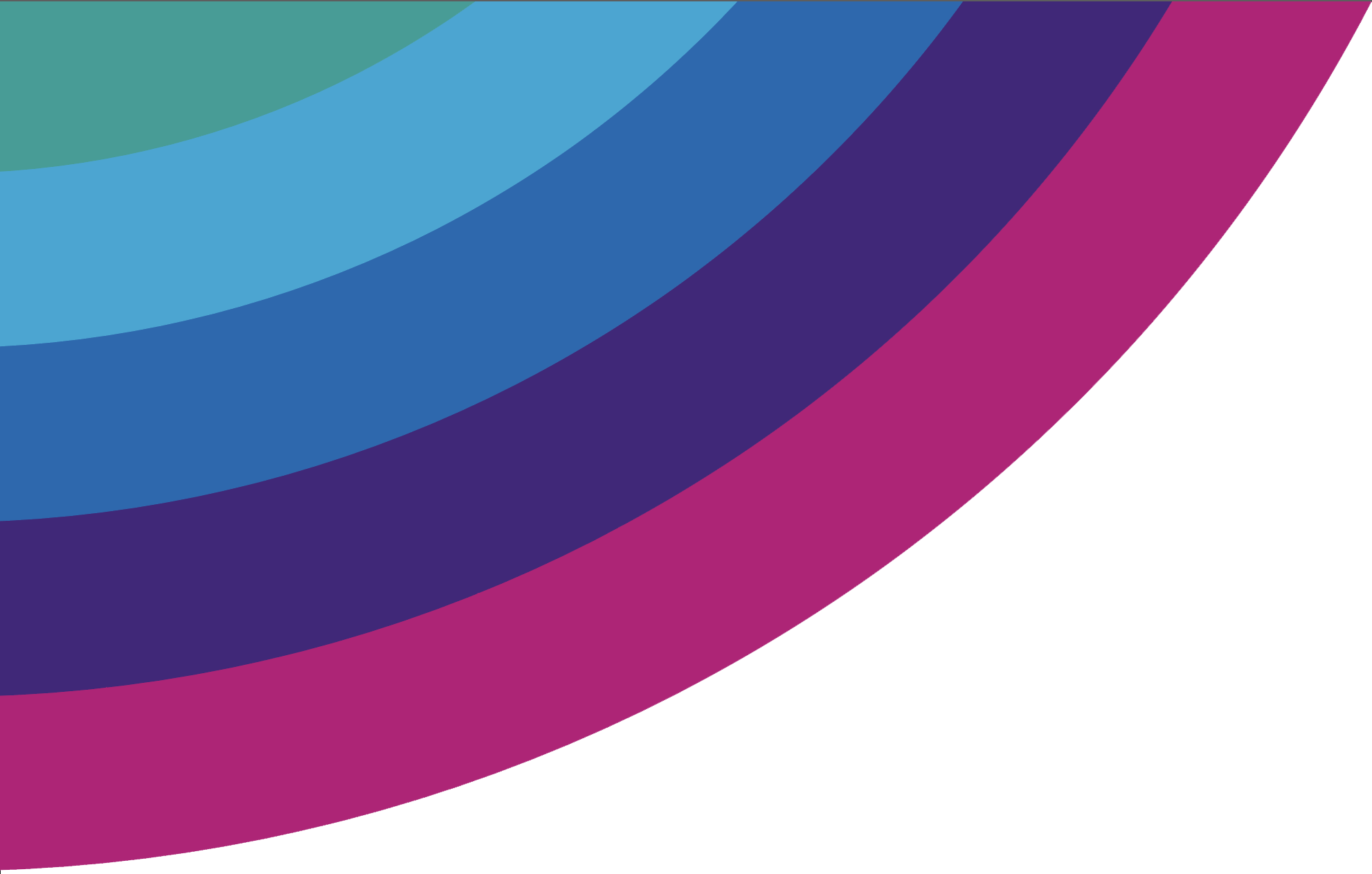 What genes are relevant?
BRCA1 and BRCA2
High risk of breast/ovarian cancer in women

PALB2
High risk of breast/ovarian cancer* in women

CHEK2 or ATM
Typically moderate risk of breast cancer, some variation, needs family history assessment
Is one ‘very high risk’ ATM variant

MLH1, MSH2, MSH6, PMS2*
Lynch syndrome genes
Increased risk of colorectal and endometrial plus others such as prostate ovarian, gastric, renal pelvis, ureter, small bowel, glioblastoma, multiple sebaceous tumours, pancreas (gene specific risks) 


Assess risk in context of family history of cancer
CanRisk assessment to create individualised risk estimates for breast/ovarian cancer in women
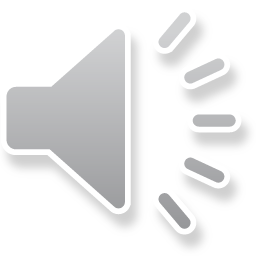 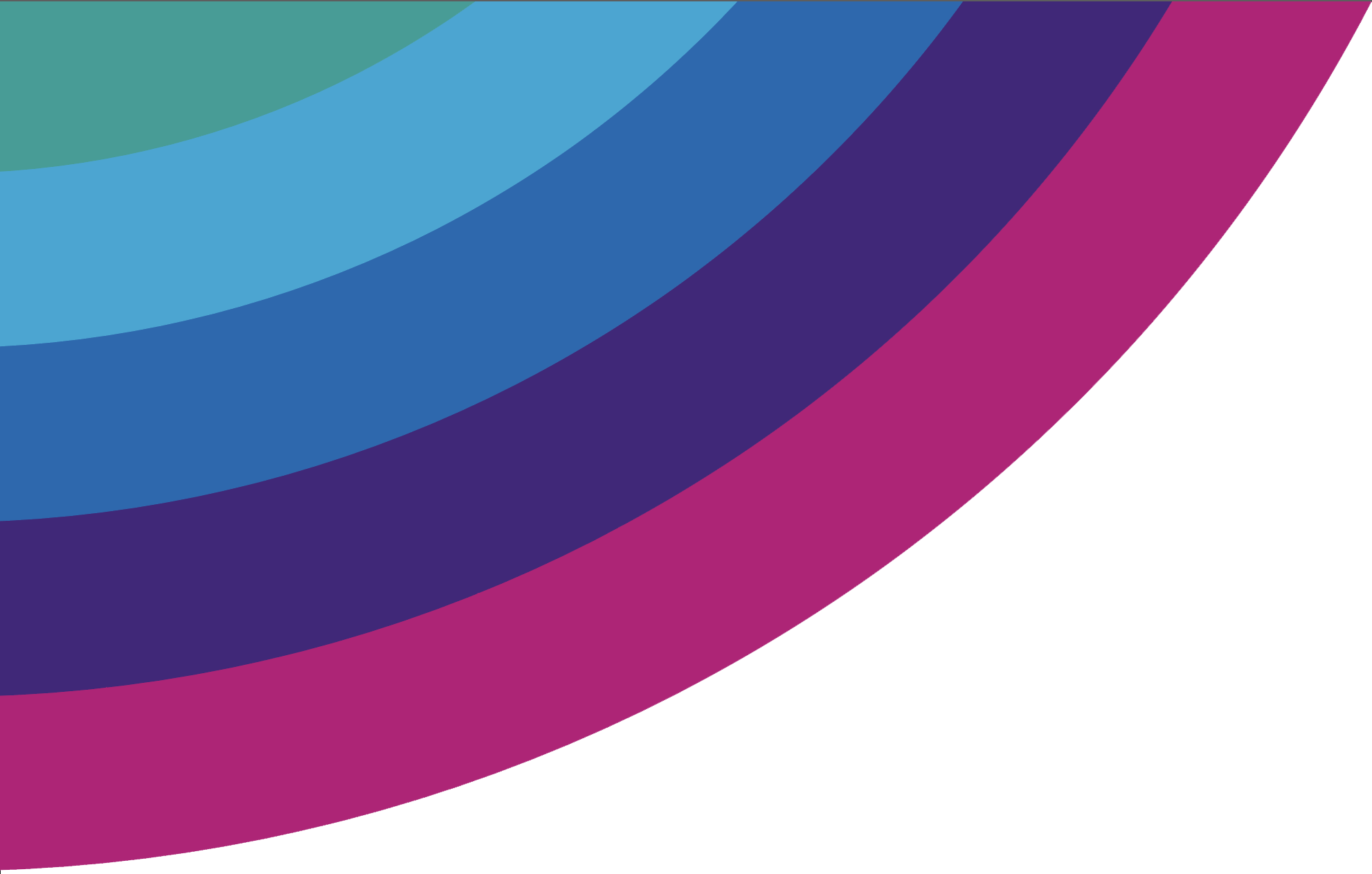 *PMS2 gene not currently on prostate cancer panel
Genes and their role
BRCA1  and BRCA2 (BReast CAncer genes 1 and 2) provide instructions for making a protein involved in repairing damaged DNA, double stranded breaks, by homologous recombination

PALB2 works with the BRCA2 protein, ‘Partner And Localiser of BRCA2’

CHEK2 or checkpoint kinase 2, a protein kinase that is activated in response to DNA damage, is involved in cell cycle arrest.

The ATM protein is a member of a family of proteins that respond to DNA damage by phosphorylating key substrates involved in DNA repair and/or cell cycle control.  

People with two pathogenic variants (both copies of the ATM gene) have Ataxia-Telangiectasia.  In the classic form this causes progressive cerebellar ataxia beginning between ages one and four year.  

MLH1. MSH2, MSH6 and PMS2 are called mismatch repair genes.  The protein they produce has a role in repairing errors in DNA that can occur when DNA is copied.
IHC testing may show a tumour has deficient or proficient MMR expression
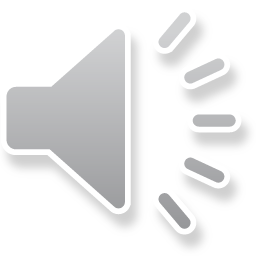 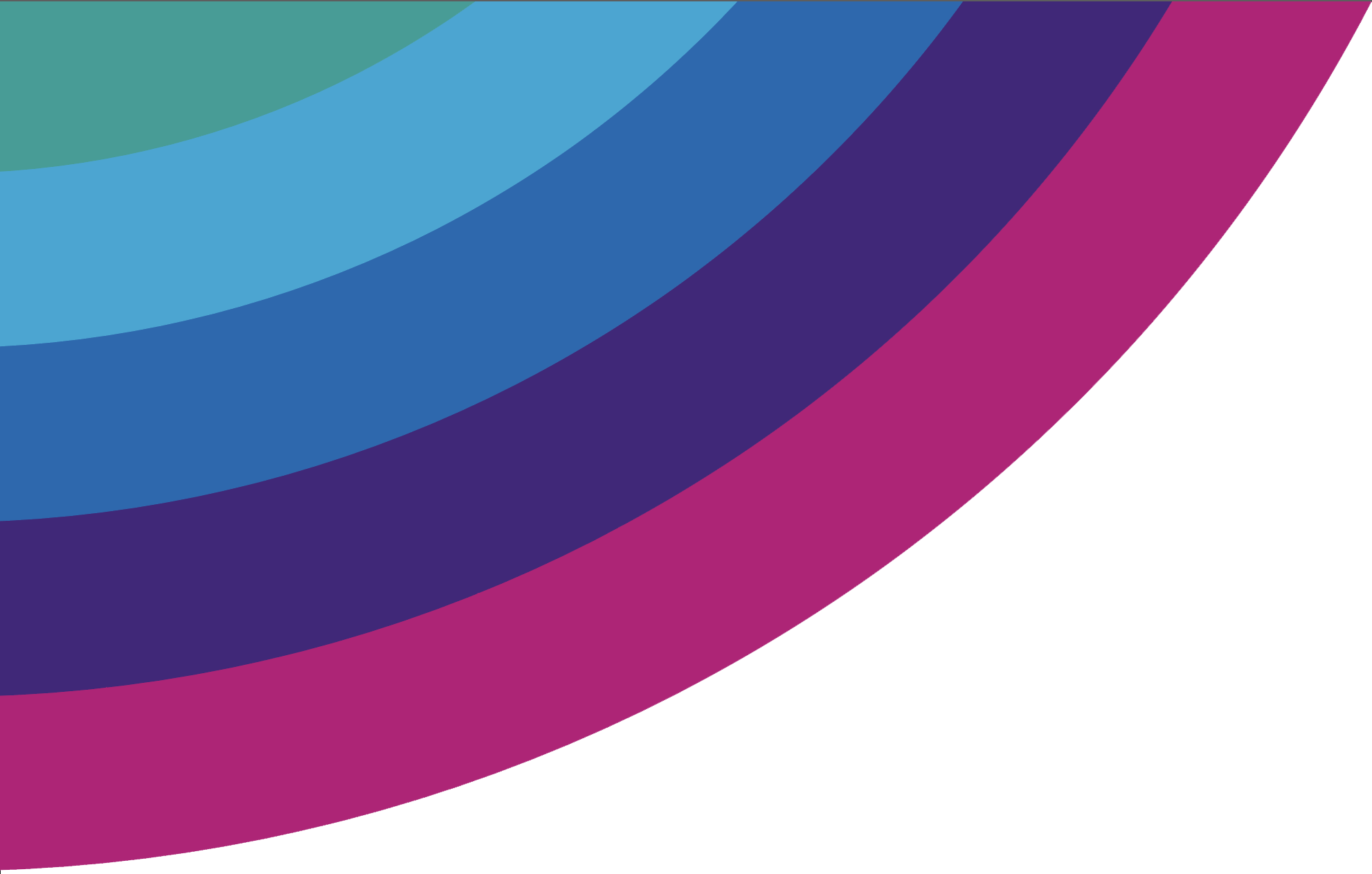 [Speaker Notes: OMIM and GeneReviews have detailed information]
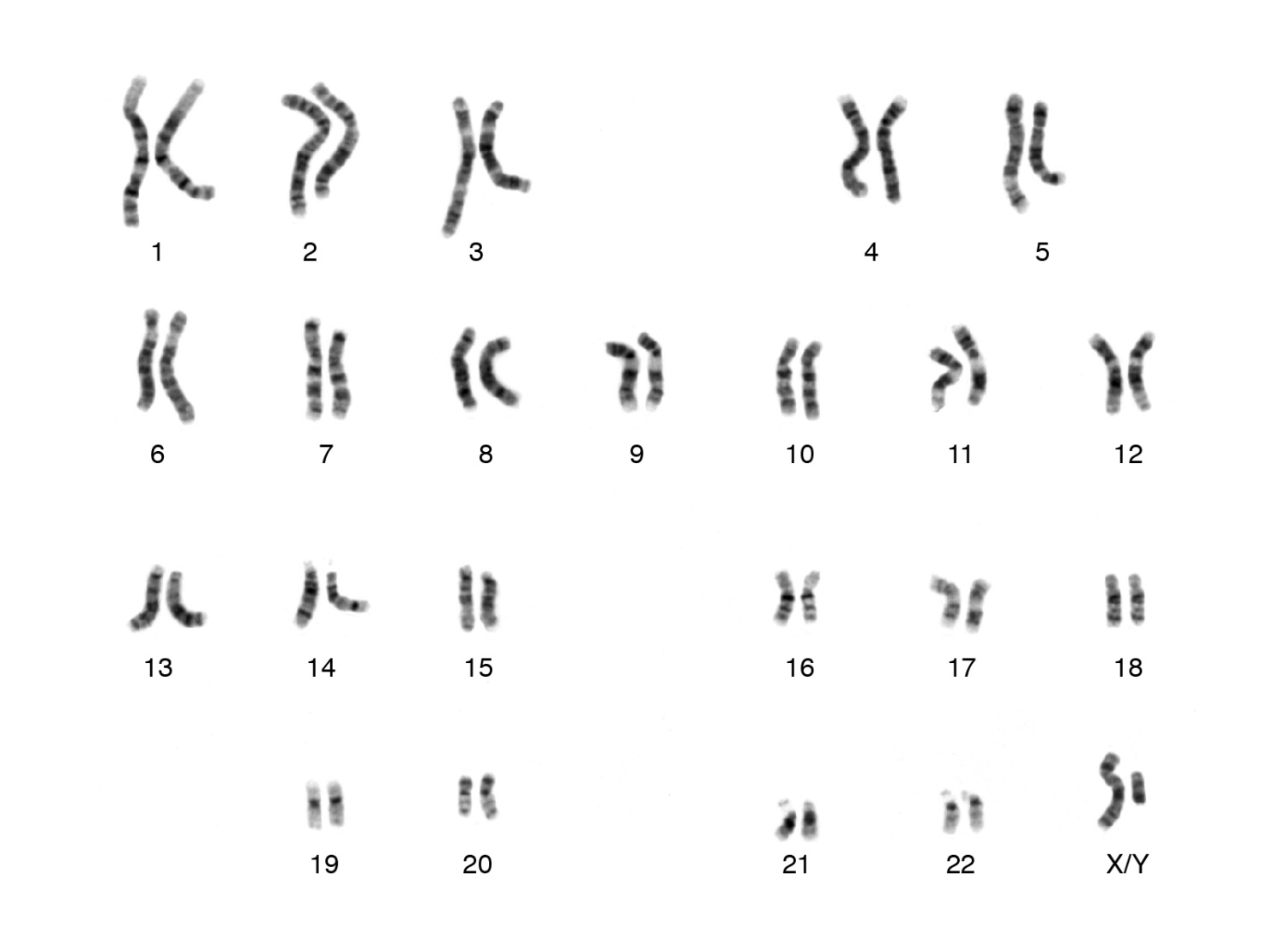 ATM
BRCA2
BRCA1
PALB2
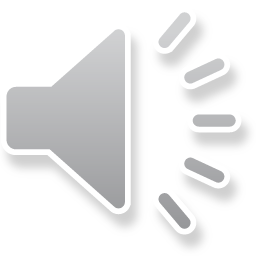 CHEK2
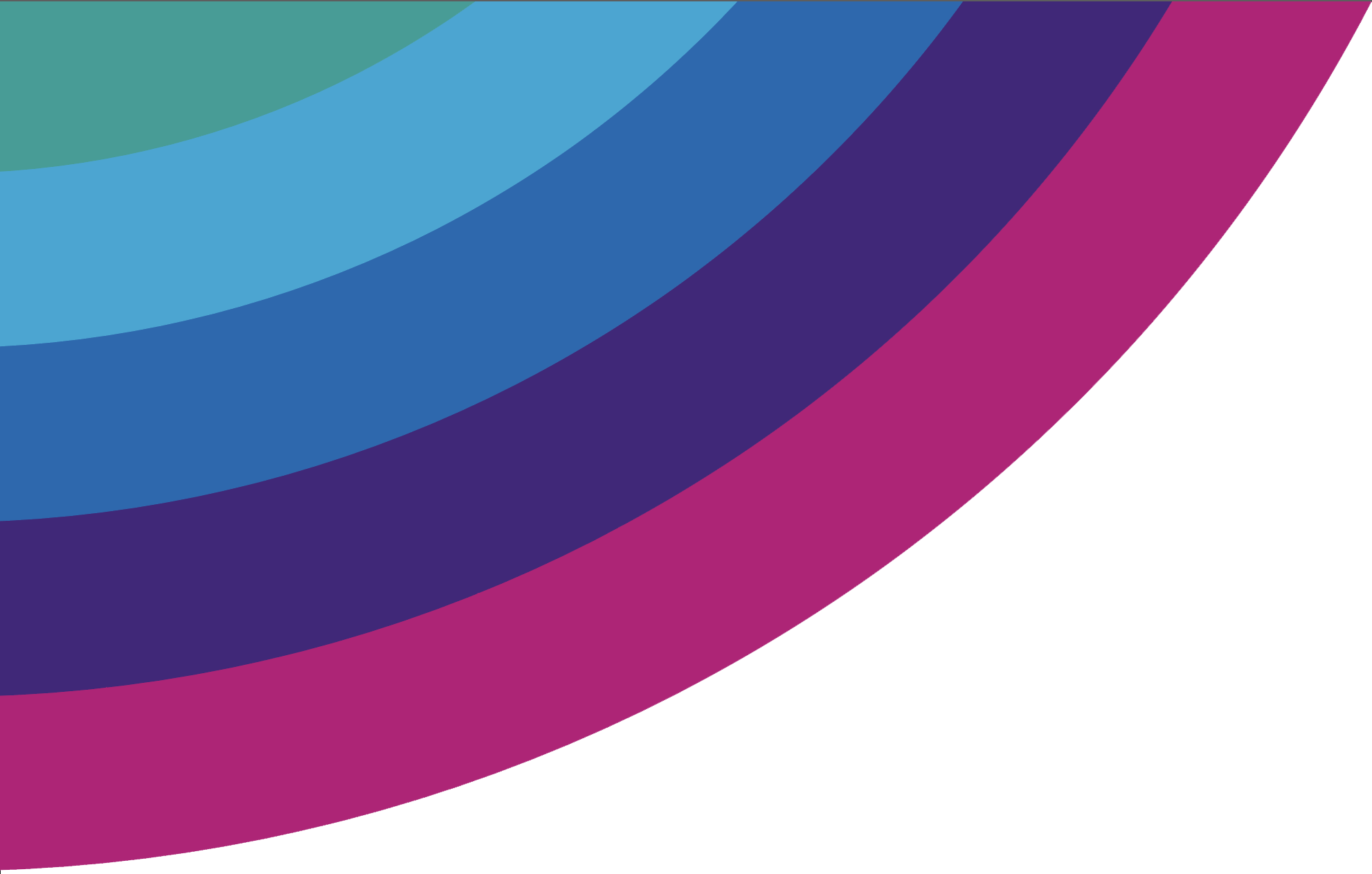 [Speaker Notes: We all carry two copies of each of these genes.  This is the chromosomes on which they are found.]
Genes and cancer risk
Normal function of cancer genes: tumour suppression
Role in regulating cell division and replication or fixing damage

Pathogenic variant alters cancer gene 
Does not work typically
If damage occurs to other copy of gene pair there is a higher chance of cancer
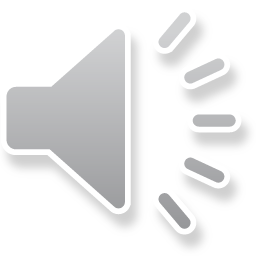 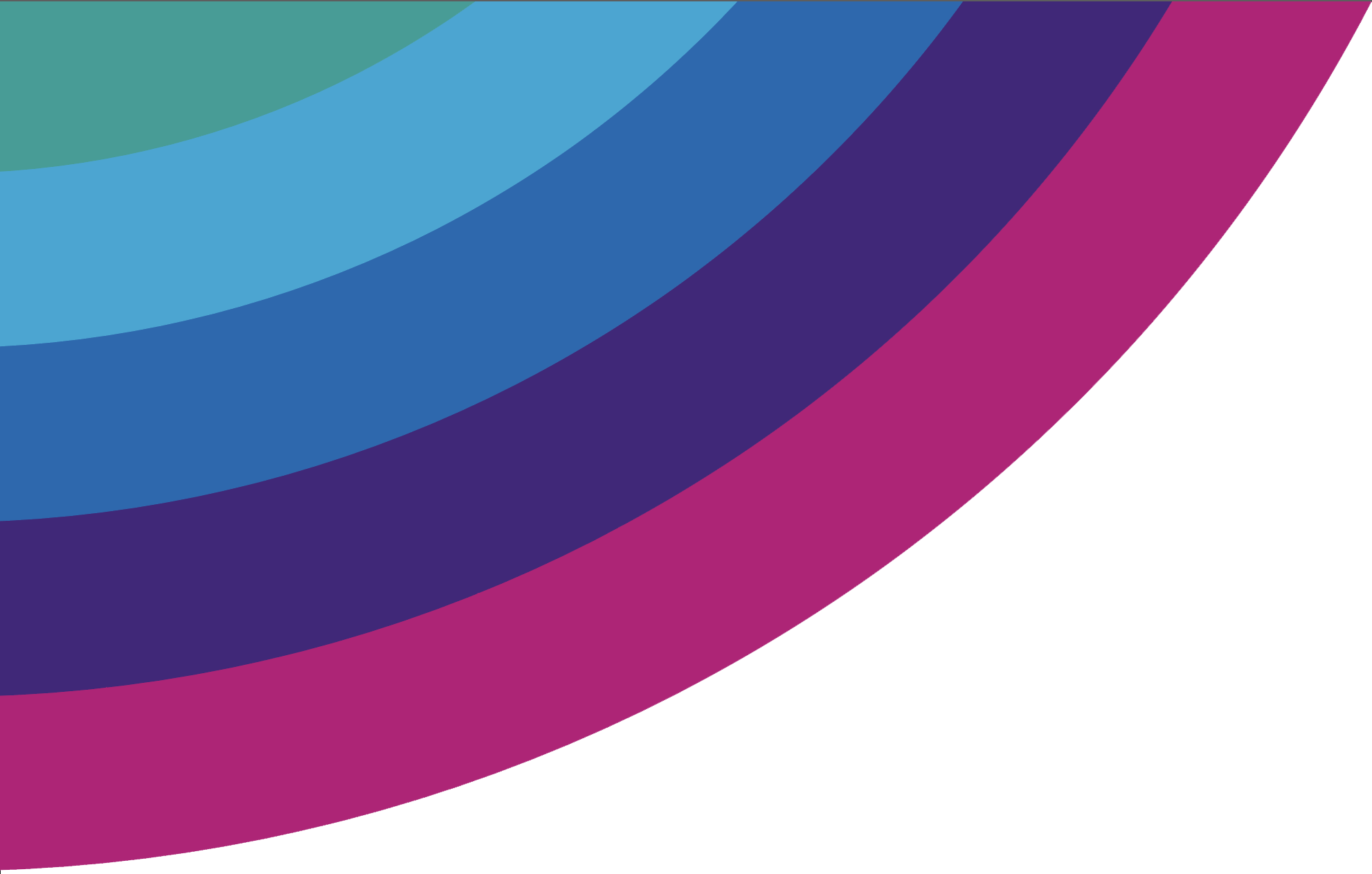 [Speaker Notes: OMIM and GeneReviews have detailed information]
Implications of a pathogenic variant
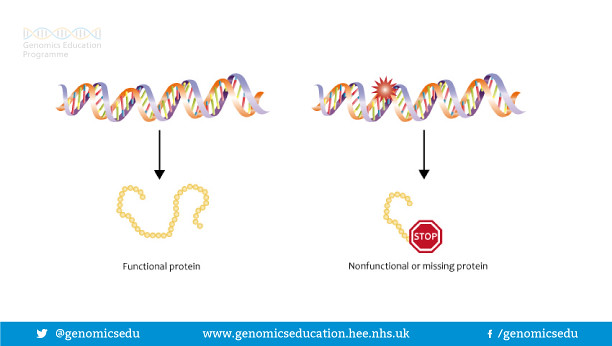 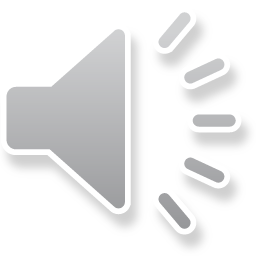 [Speaker Notes: A gene can instruct how a protein should be made.  A pathogenic variant may lead to a nonfunctional or absent protein.]
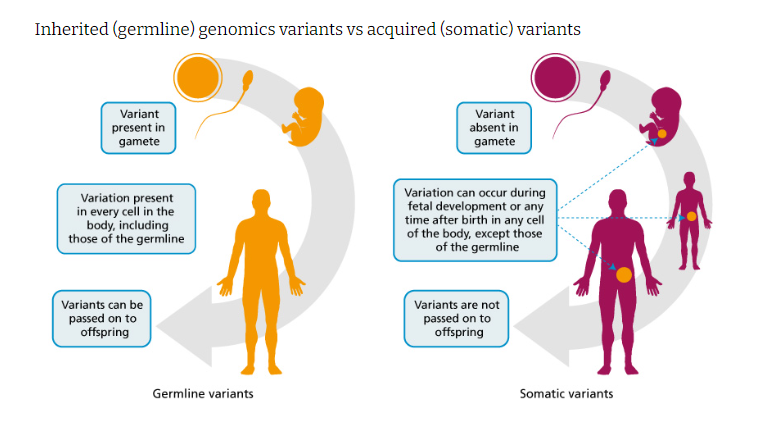 Germline variants – present in gametes and can be passed onto offspring (every cell in the entire organism will be affected)

Somatic variants – occur in a single body cell initially and cannot be inherited (only tissues derived from original altered cell are affected) 

Most of this presentation refers to germline tests
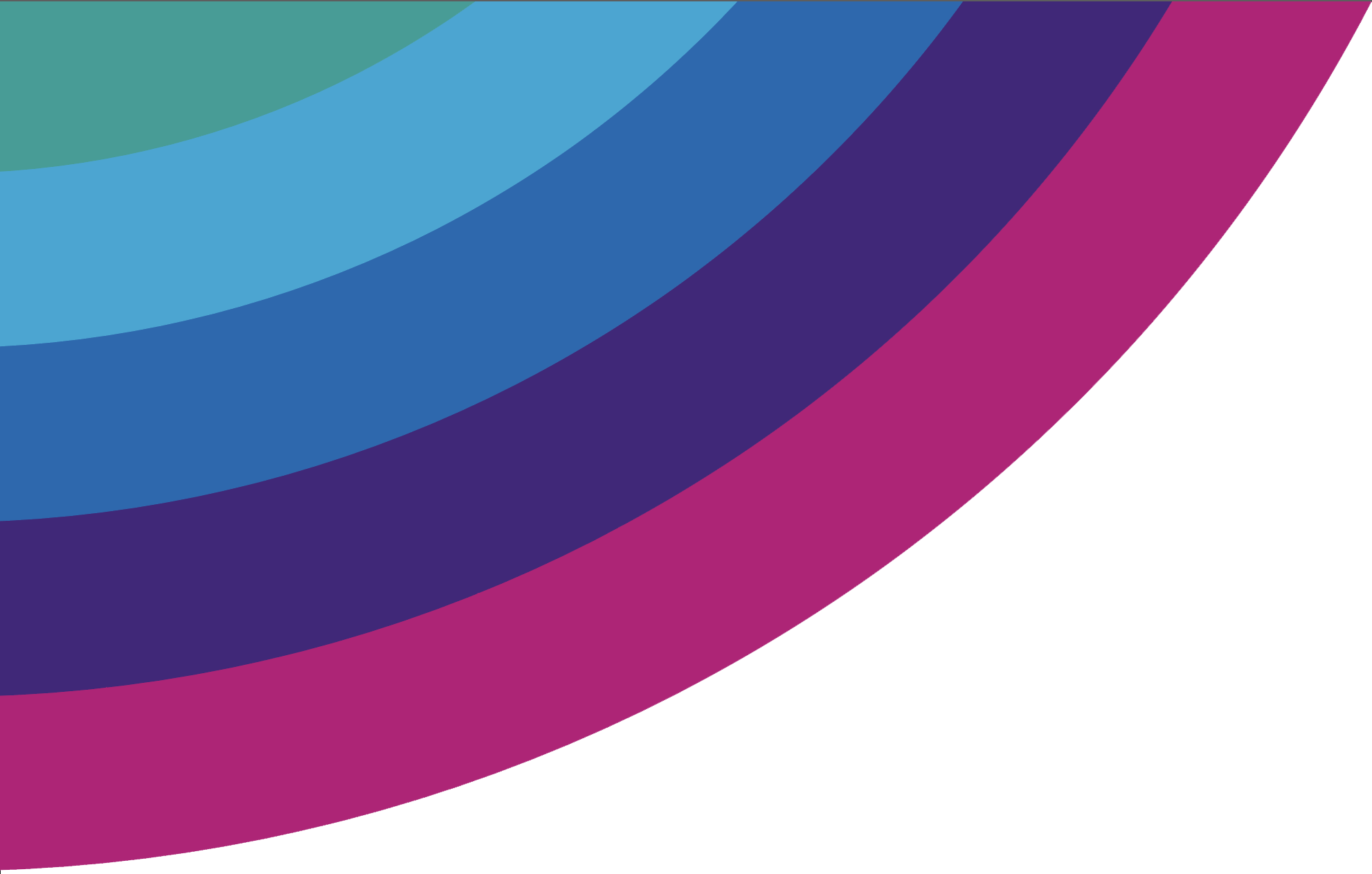 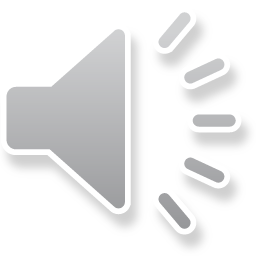 [Speaker Notes: https://www.genomicseducation.hee.nhs.uk/cancer-genomics/ accessed 05.12.22]
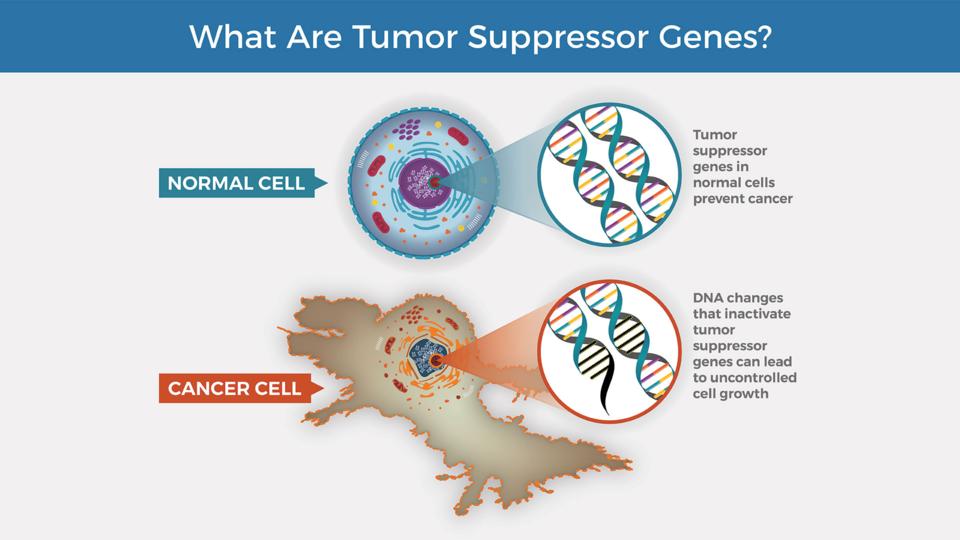 Which cancer depends on which gene is involved
Cancer risk is affected by sex and age of person
Penetrance affected by other genetic and lifestyle factors

Inheritance of risk is dominant https://www.genomicseducation.hee.nhs.uk/genotes/knowledge-hub/autosomal-dominant-inheritance/ accessed 27.02.23

https://visualsonline.cancer.gov/details.cfm?imageid=12495 accessed 05.12.22
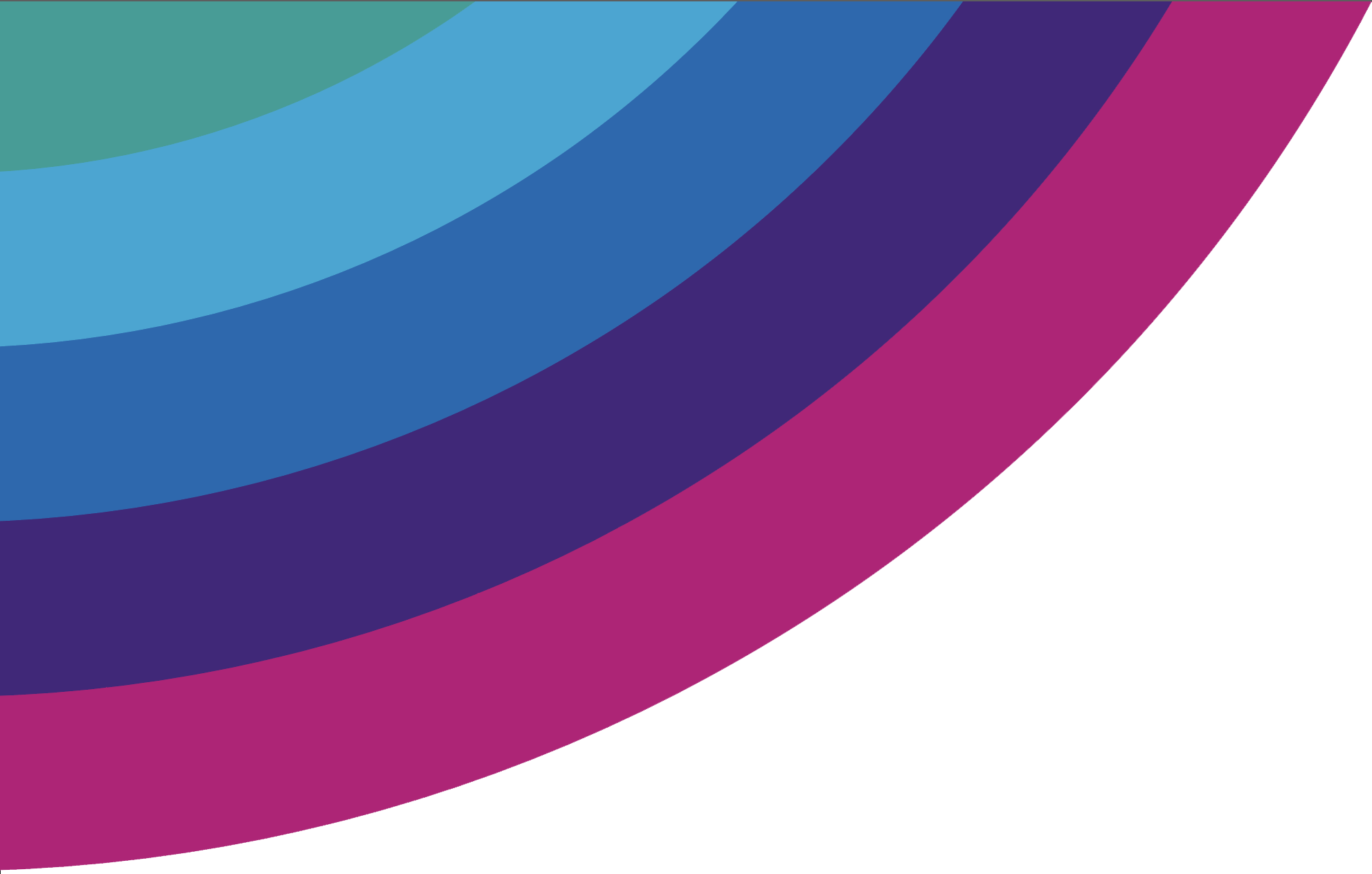 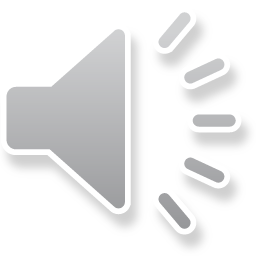 [Speaker Notes: OMIM and GeneReviews have detailed information]
Why dominant inheritance
Genes come in pairs (one on each copy of the chromosome)
Only one copy is passed on from each parent in egg/sperm
50% (1 in 2) chance of any gene from a pair gets passed on
Having the pathogenic variant causes the increased cancer risk – the risk is dominant over the other copy of the gene
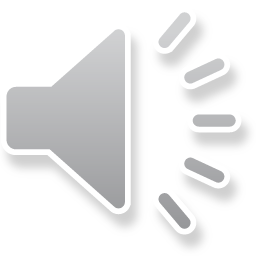 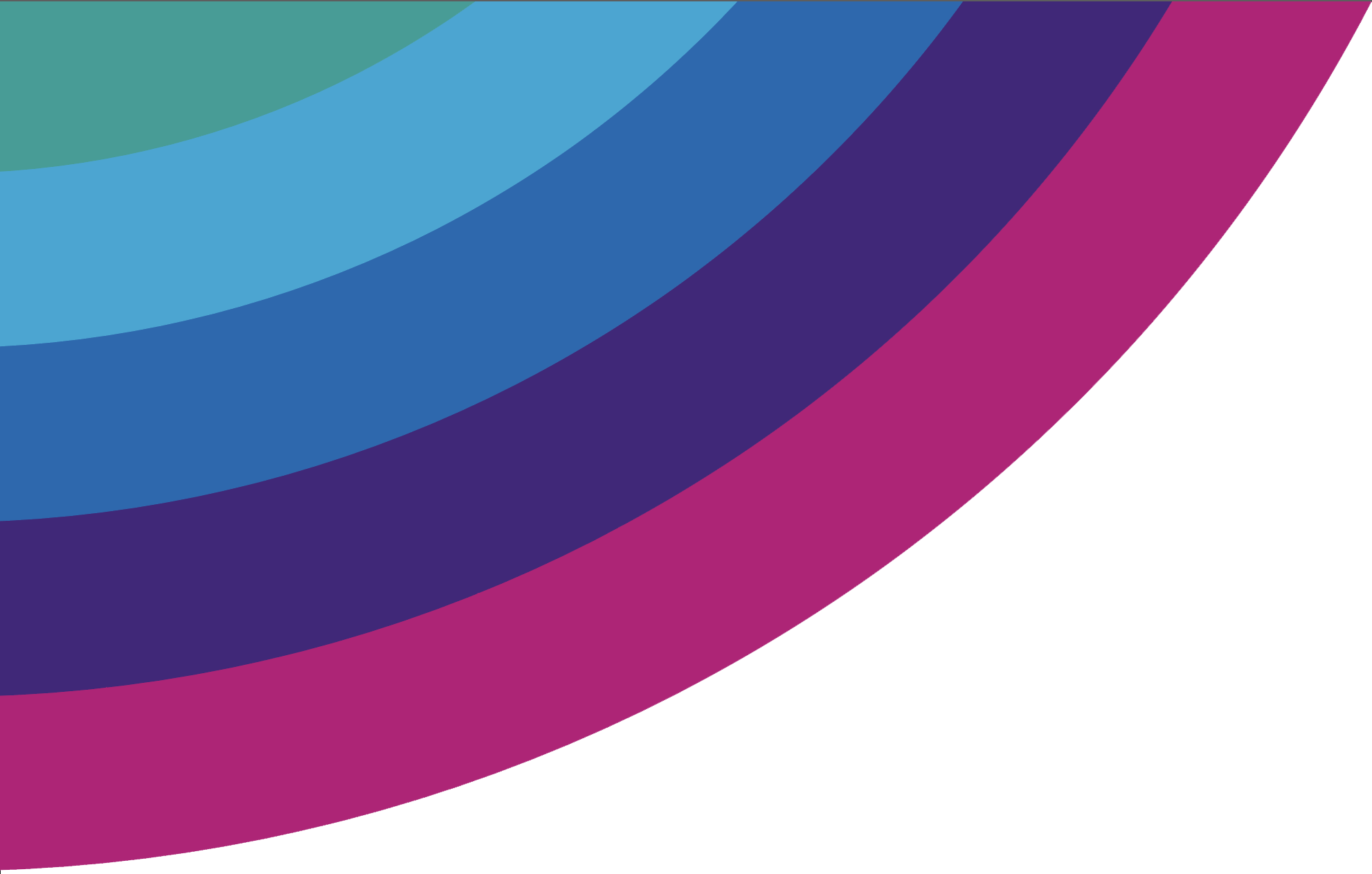 Risk and disease penetrance
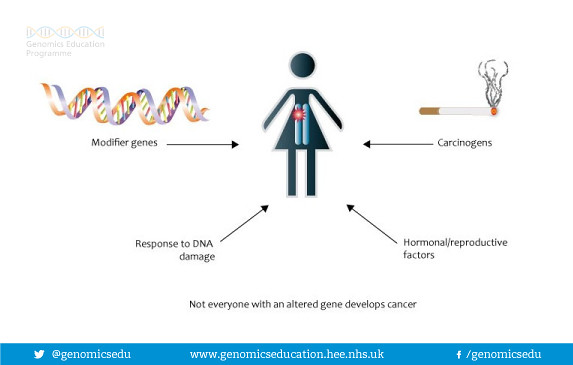 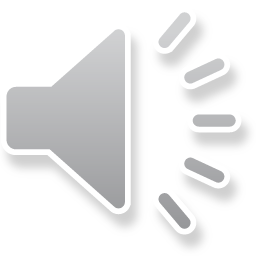 Management implications
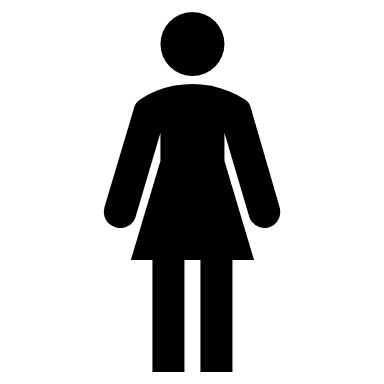 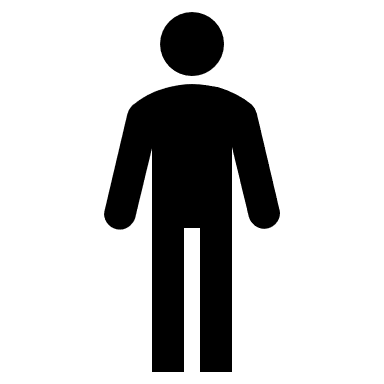 What gene?
Significant family history?
Age?
Sex?
Life stage?
Family planning?
Current cancer histology?
prognosis?
Previous surgery?
Suitability for further surgery?
Patient’s wishes?
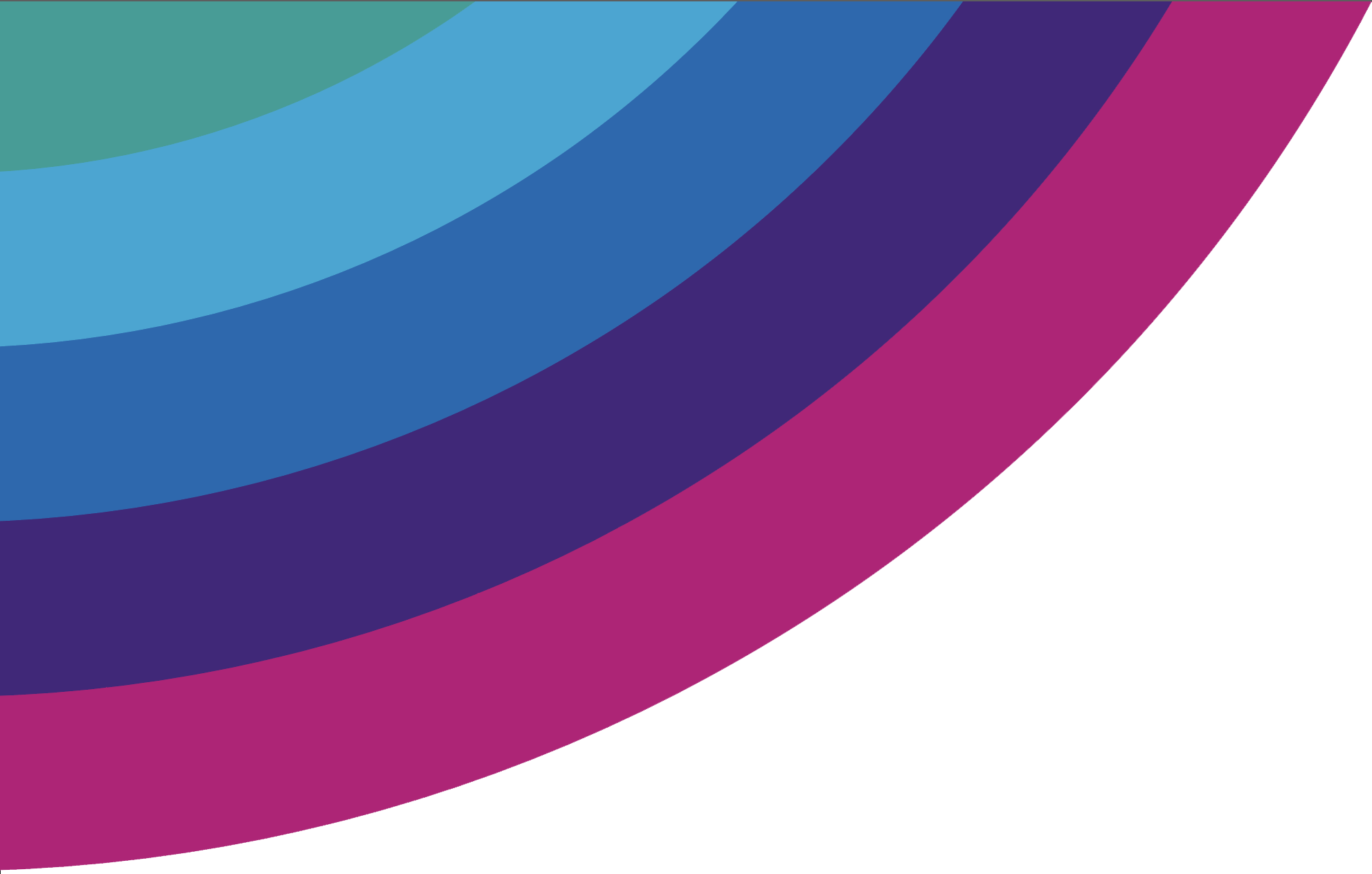 Living relatives in contact?
Interest in research?
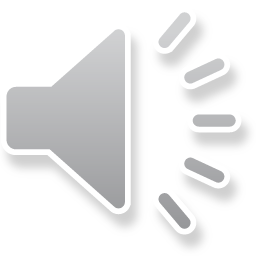 [Speaker Notes: OMIM and GeneReviews have detailed information]
Management implications
Does this affect treatment options?
PARP inhibitors? BRCA1 and BRCA2, possibly more

Refer to genomic medicine to consider:
Review chance of other cancers
Screening and risk management options
Family matters- testing for ‘at risk’ relatives

Research options
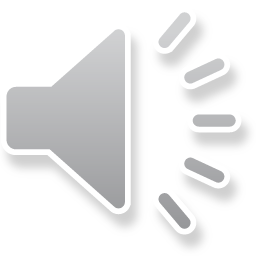 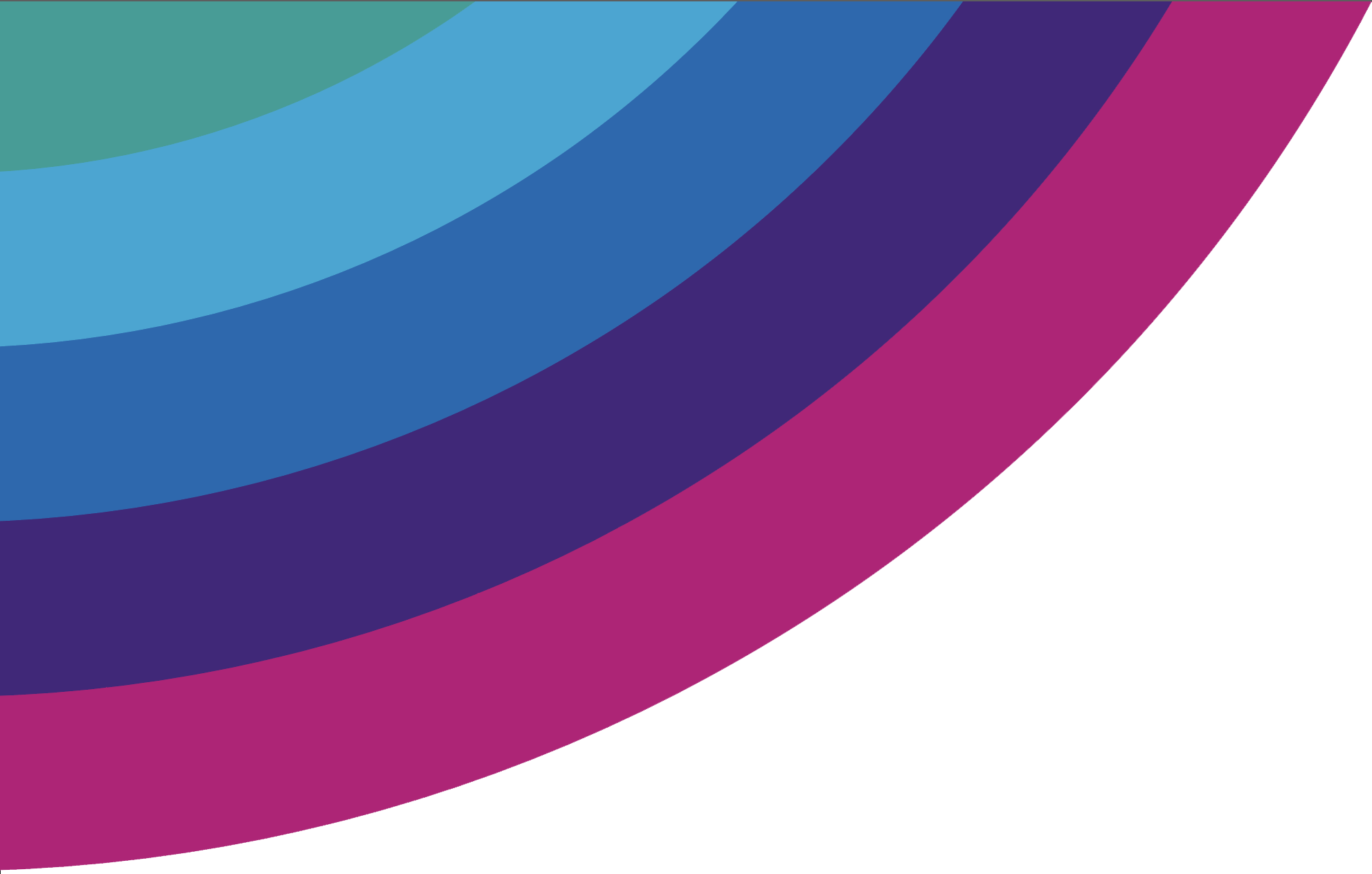 UK Cancer Genetics Group (CGG)
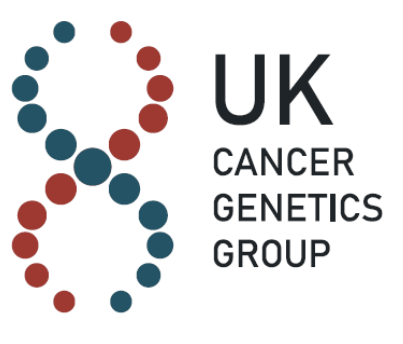 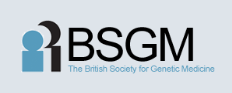 Subset of British Society for Genomic Medicine
Gene specific management guidance

https://www.ukcgg.org/information-education/ukcgg-leaflets-and-guidelines/
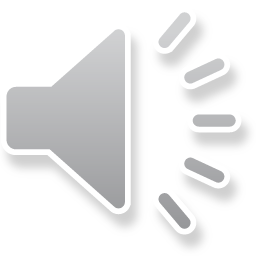 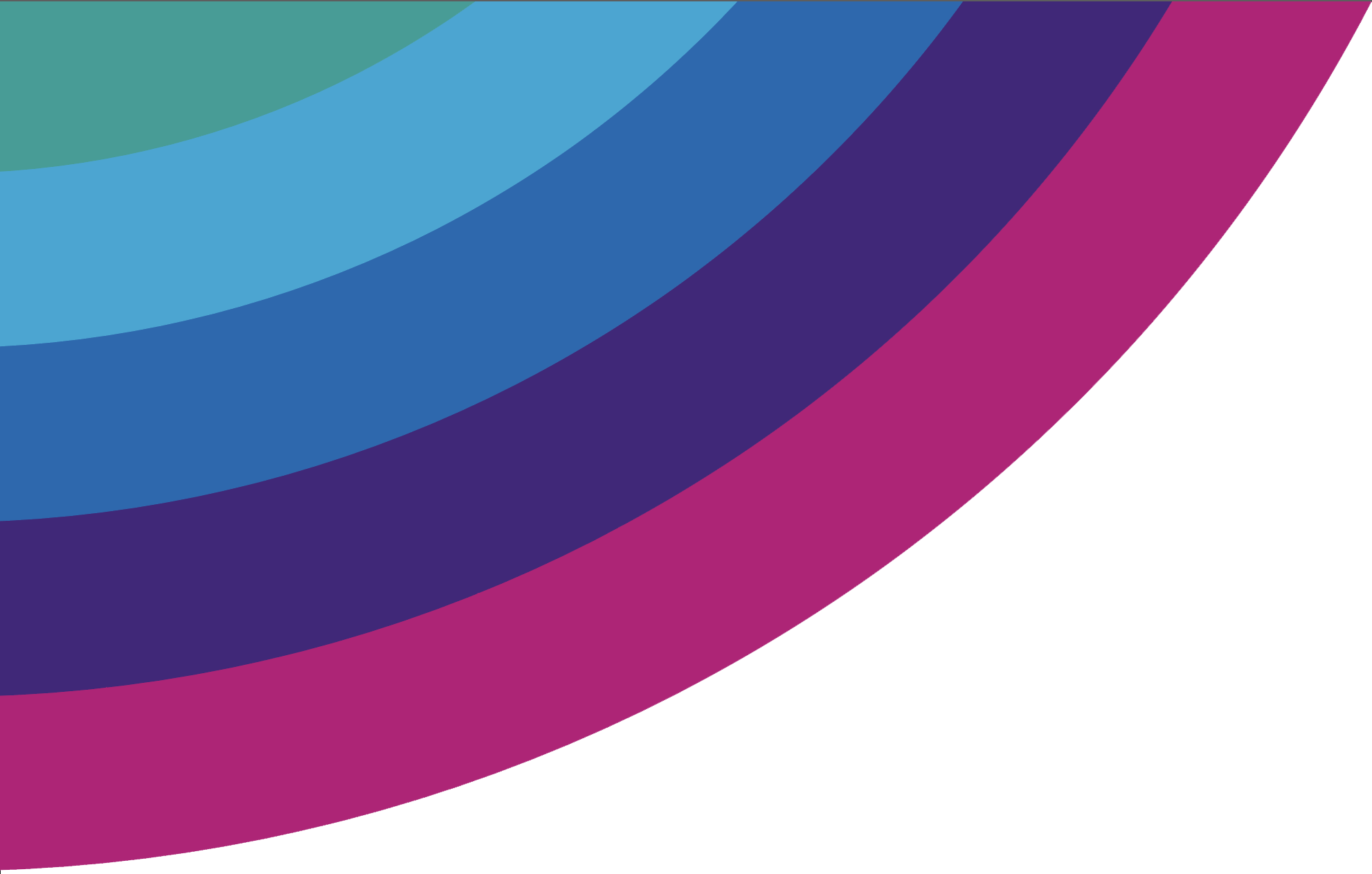 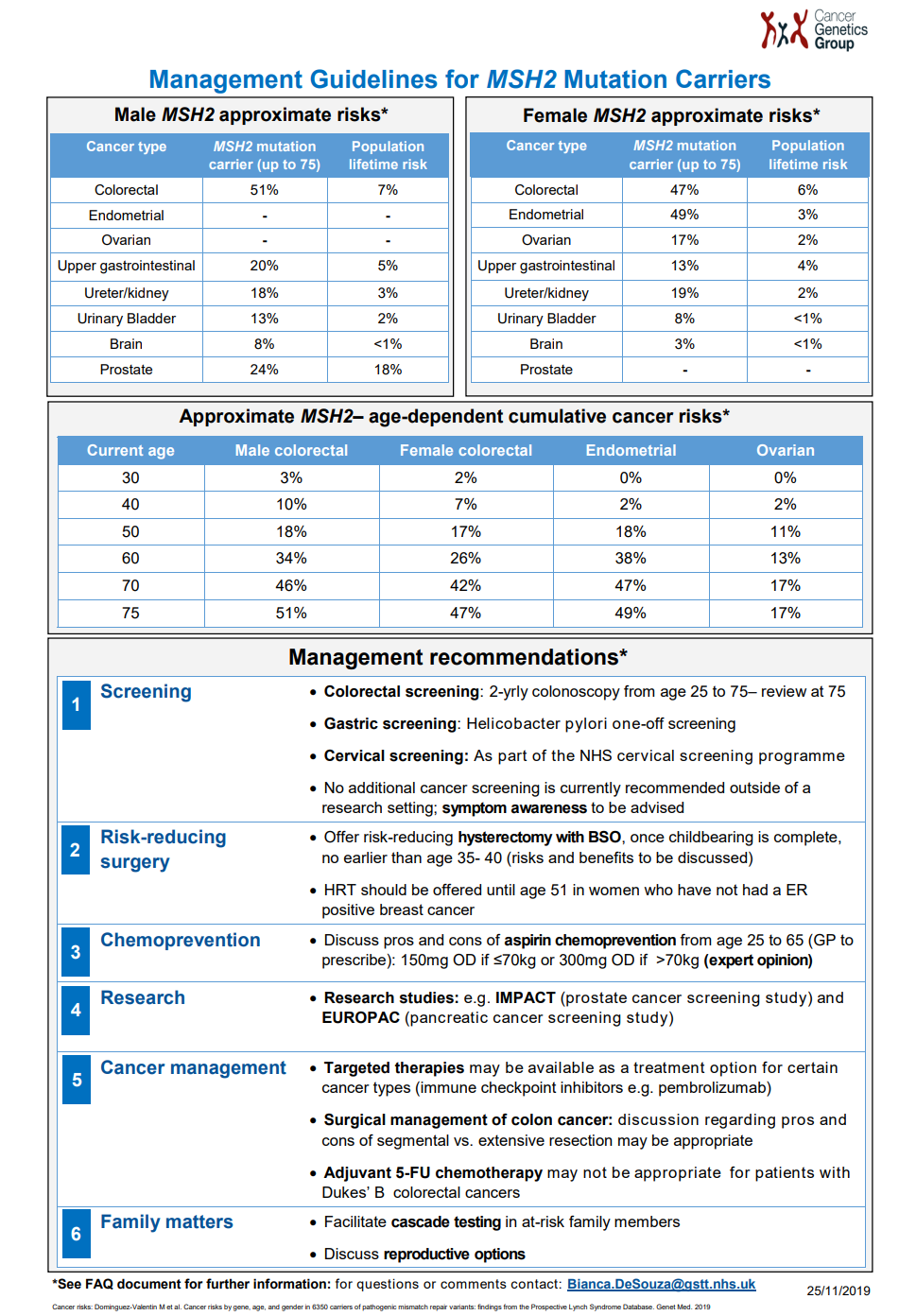 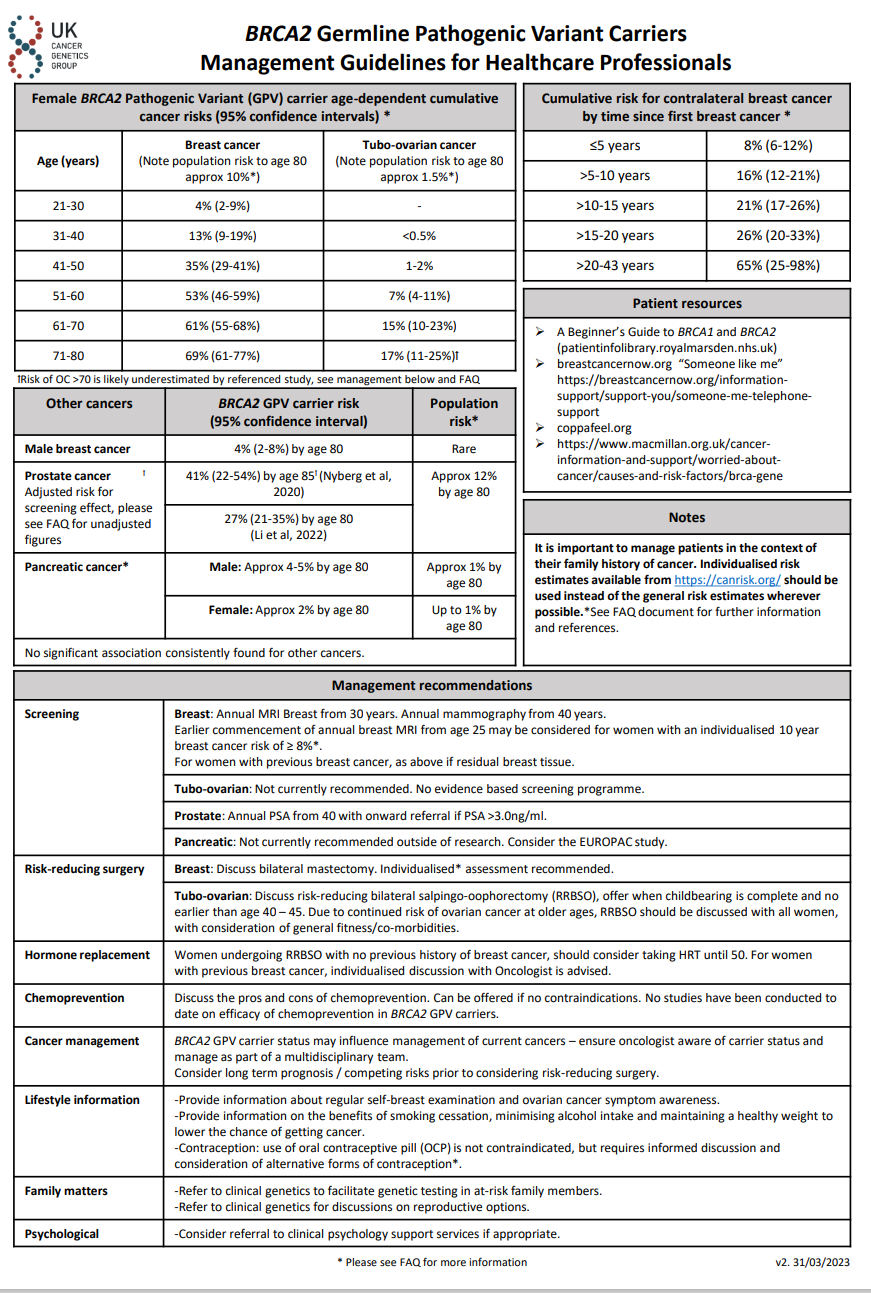 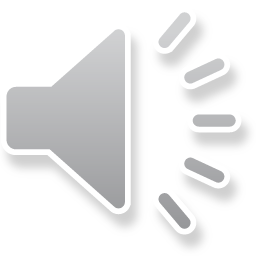 [Speaker Notes: UK Cancer Genetics Group guidelines  https://www.ukcgg.org/information-education/ukcgg-leaflets-and-guidelines/ accessed 05.12.22]
The future
Understanding, options and guidance will change over time
Family trees change over time
Cancer risk and management options will depend on genetic results and family history

National guidance including:
	Cancer Genetics Group (CGG)
	Genomic Test Directory 
	NICE
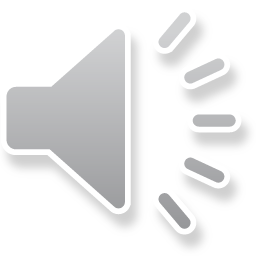 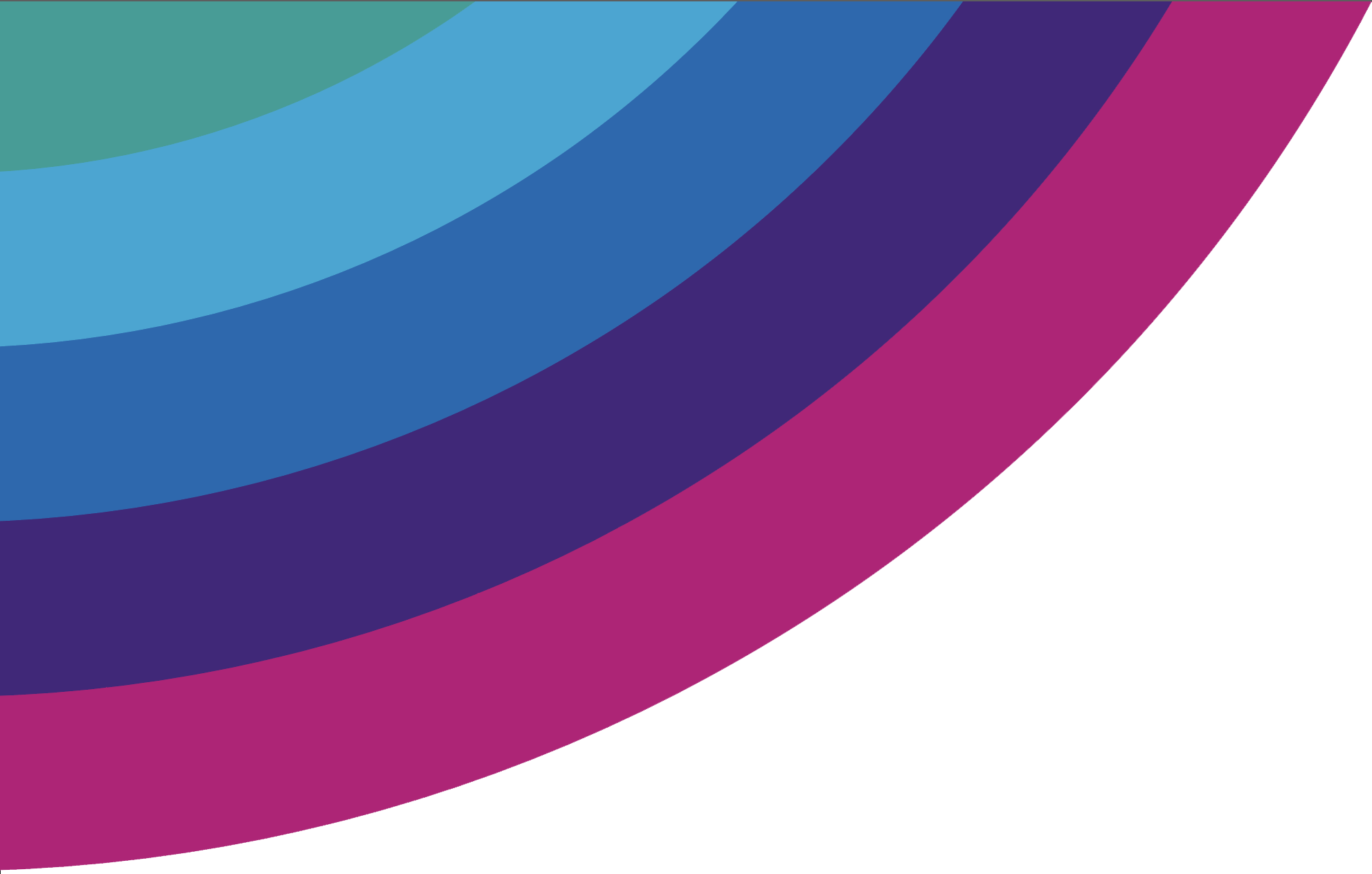